B
臨床調査個人票 作成依頼書（きみどり）
オモテ
太枠内の「氏名・生年月日」を記入し、
医療機関にお渡しください。
【注意】　「臨床調査個人票」の様式は同封しておりません。
受給者記入欄
この用紙を医療機関に渡す。（「受給者証」 も提示する）
ステップ1
複数疾患の方は、本用紙を必要数コピーしてご使用ください。
ステップ２
医療機関から「臨床調査個人票」を受け取り、
他の必要書類とあわせて、茨木保健所に提出する。
医療機関確認欄
【更新手続きにかかる臨床調査個人票について】
　　 指定医療機関　　様
 　　指定医　　　　　　 様　

　患者様あてに送付していました更新用の臨床調査個人票はお渡ししていません。
　恐れ入りますが、患者様から臨床調査個人票の作成依頼がありましたら、受給者証に記載の疾病名をご確認のうえ、①下記HPより臨床調査個人票の様式をダウンロードし、作成いただくか、②難病データベース（DB）に登録のうえアクセスキー付き臨床調査個人票を発行していただきますようお願いいたします。　
　臨床調査個人票のダウンロードが難しい場合は、大阪府地域保健課難病認定グループに送付依頼いただきますようお願い申し上げます。
　なお、令和6年4月1日から一部の疾病について診断基準等が改定されたことに伴い、臨床調査個人票も新様式に改定されています（様式の改定はすべての疾病で実施）。また、大阪府版（簡易版）の更新用臨床調査個人票は、令和５年度より廃止となっています。
   難病情報センターHP　 https://www.nanbyou.or.jp
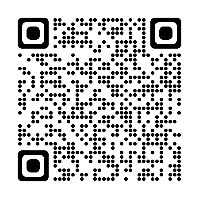 大阪府　健康医療部　保健医療室 地域保健課難病認定グループ
(代表番号）０６-６９４１-０３５１
B
診断基準等改正に伴う 臨床調査個人票の取り扱いについて
令和６年４月１日以降に申請する場合は、新規・更新ともに改正後の臨床調査個人票（以下「臨個票」という）を使用することを原則としますが、改正後臨個票の適用の日から１年間は、改正前の臨個票を使用しても差し支えないとしています。改正前臨個票を使用した場合、改正後の診断基準で必要となる新たな検査項目について、電話等にて検査結果等の照会を行う可能性があります。ご承知おきください。
ウラ
臨床調査個人票のオンライン登録（難病DB）について
令和6年4月1日より、新しい難病データベース（DB）の利用が開始されました。新しい難病DBでは、「前回登録した情報から変更点のみを修正できる」「患者の同意を得て、転院時等に他医療機関における臨個票が参照できる」「臨個票の入力漏れ等をチェック」「合計値や指標等を自動で計算」等の機能が搭載されており、指定医の負担軽減が図られています。難病DB内で臨床調査個人票を作成するためには、難病指定医・難病協力指定医ごとに、ID・パスワードが必要です。オンライン登録の環境が整った医療機関は、指定医ID・パスワードの申請をしていただくよう、お願いします。
　申請方法は、指定医の指定を受けた自治体のHP等をご確認ください。
臨床調査個人票に「診断年月日」欄が追加されています
～「診断年月日」に関するよくあるご質問～
（指定医・患者向けパンフレット（厚労省）より一部抜粋）